key components for successful schools
Critical success factors



Lorna.bonner@region10.org
OBJECTIVES
IDENTIFY CRITICAL SUCCESS FACTORS AND THEIR IMPORTANCE FOR SCHOOL SUCCESS

REVIEW RESEARCH ON CRITICAL SUCCESS FACTORS AND THE FRAMEWORK FOR THE TAIS PROCESS

PLAN STRATEGIES FOR IMPLEMENTATION OF CRITICAL SUCCESS FACTORS
Framework for District and School Improvement

What are the essential foundations for success?
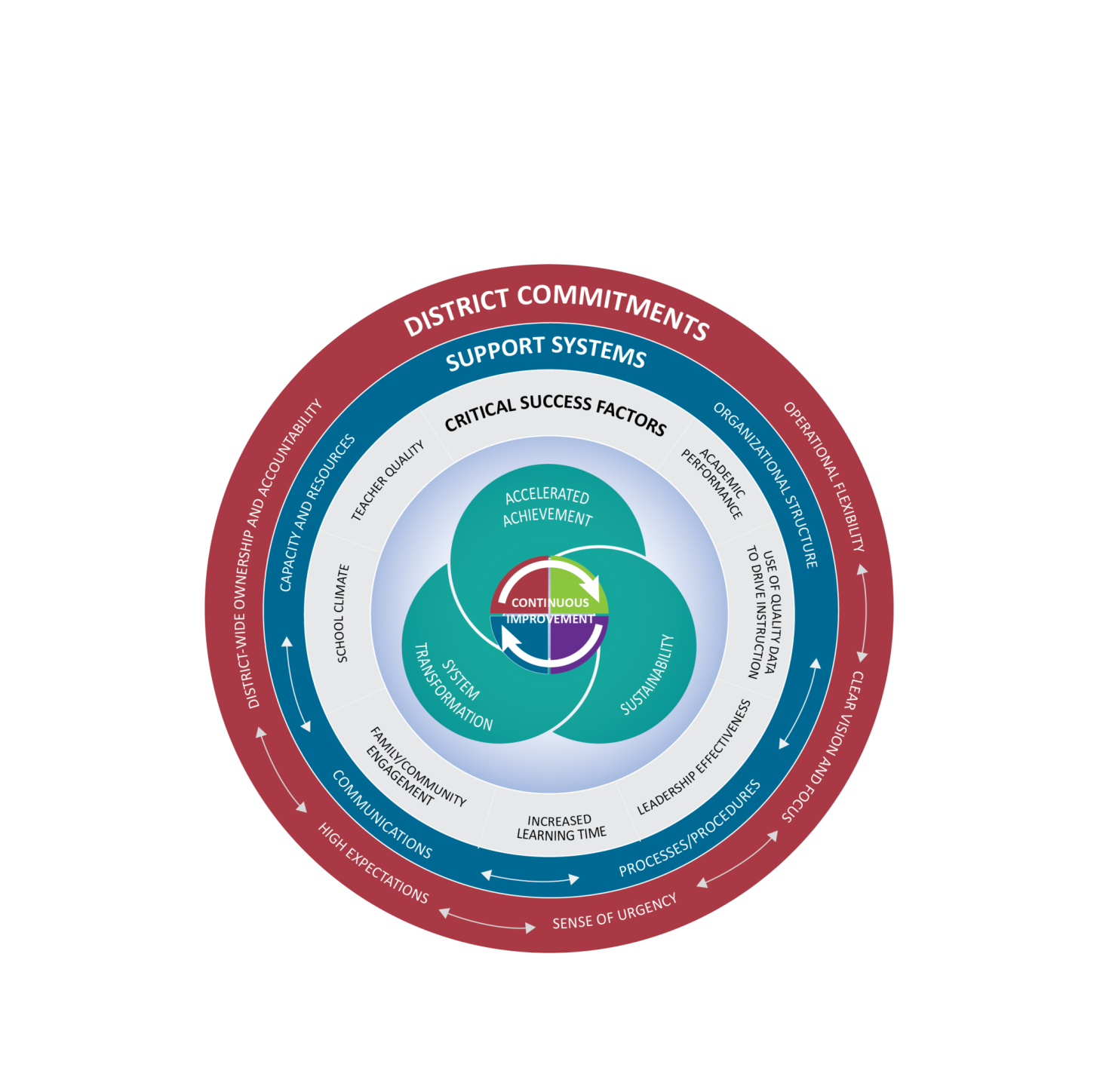 [Speaker Notes: TAIS PROCESS-

The State Framework
The Framework for District and School Support along with Texas Accountability Intervention System are a research based approached to school improvement that engages the district and school in the improvement process. The framework outlines five systemic components regarding district-level commitments, four support system components to be implemented at both the district and campus levels, and seven factors know to be critical to campus success. Planning for continuous improvement through the lens of these District Commitments, Support Systems and Critical Success Factors will result in the outcomes of accelerated achievement, sustainability, and system transformation.

The Framework for district and school support was developed collaboratively between the TEA and TCDSS.  Local ESCs continue to develop tools and support for districts and campuses that align with framework that drives continuous improvement.]
Key Components of a Successful school
Review the following on your campus: 
Interventions 
Resources 

How are they customized for the campus?
CRITICAL SUCCESS FACTORS
Leadership 
			      Effectiveness

                             Increase Learning 
		        Time                        Teacher Quality

	Quality Data to Drive      	   School Climate
	         Instruction      			
		
		Academic                     Family & Community
 		Performance                        Engagement
[Speaker Notes: GROUP DISCUSSION ON HOW THESE FACTORS IMPACT SCHOOLS/DISTRICT
Fill in the blank worksheet-Mach Critical Success Factor to Milestones

Share Milestones ask participants to hold up name of Critical Success Factor- Match Activity]
[Speaker Notes: Facilitator:  Set up activity with groups. The purpose of this activity is to collaboratively identify the data sources campuses/districts are already collecting around each CSF. 

Share handout on Critical Success Factors]
How can….
Add critical success factors to improve your district/campus?
[Speaker Notes: Group discussion]
Critical success factors
Review possible questions to consider

Action to be taken

What are the steps you will need to take
Food for thought:
“Strive for continuous improvement, instead of perfection.”                                  Kim Collins



“ Without continual growth and progress, such words as improvement, achievement, and success have no meaning.”                  Benjamin Franklin
RESOURCES
www.tcdss.net

www.taisresources.net/

www.region10.org/capacity-building-initiative